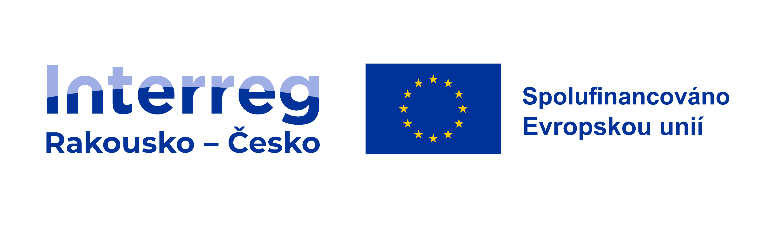 FOND MALÝCH PROJEKTŮ INTERREGRakousko – Česko 2021-2027
BURZA partnerů

9. 12. 2024 Weitra
Sdružení Jihočeská Silva Nortica
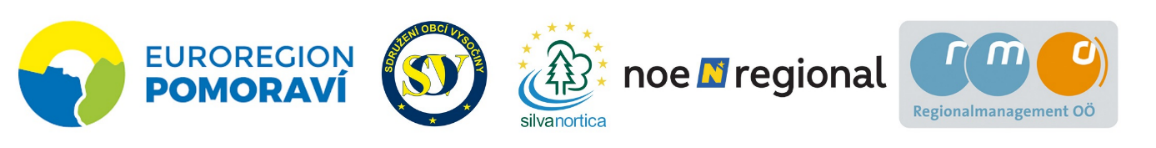 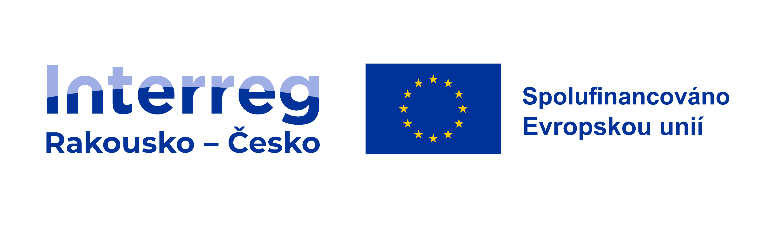 Programové území / INTERREG Rakousko – Česko 2021-2027
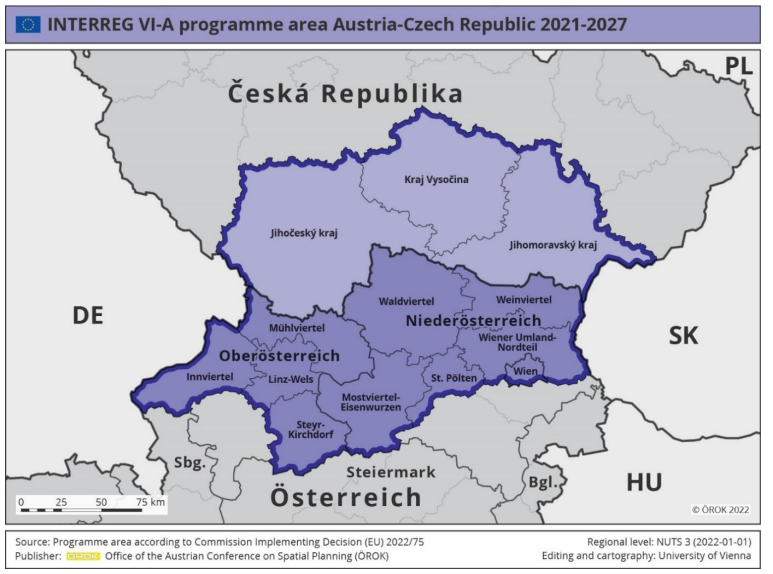 FMP people to people – 	Správce: Sdružení 	Jihočeská Silva Nortica;

FMP kultura a cestovní ruch – Správce: Euroregion Pomoraví.
Závazným dokumentem je Příručka pro FMP a všechny její přílohy + Společná pravidla způsobilosti a dokumenty Programu.
- přeshraniční dopad a být realizovány alespoň jedním českým a alespoň jedním rakouským projektovým partnerem. 
- musí mít sídlo v programovém území. (Výjimka: organizační složky bez právní subjektivity)
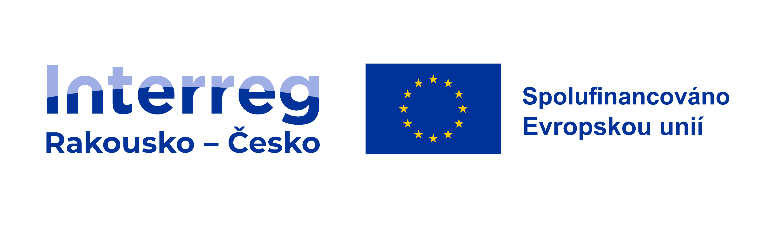 Základní informace
Vhodní žadatelé a partneři: Veřejnoprávní instituce a neziskové organizace (města a obce, neziskové organizace, svazy, spolky, komory a sdružení, vzdělávací instituce apod.)
→ Kompletní přehled je uveden v příloze A1 Příručky pro FMP. ←

Doba realizace: zpravidla 12 měsíců.

Datum zahájení projektu nesmí předcházet datu podání projektové žádosti. 

Příjem žádostí je průběžný, projektové žádosti jsou předkládány v rámci vyhlášených průběžných uzávěrek prostřednictvím elektronického systému FMP (fmp.silvanortica.com). 

Dva typy malých projektů (A a B)
Inovace: Opakované projekty stejných partnerů, musí mít jednoznačně nové obsahy nebo oslovovat nové cílové skupiny. Odlišnost musí být zřetelně popsána v žádosti.
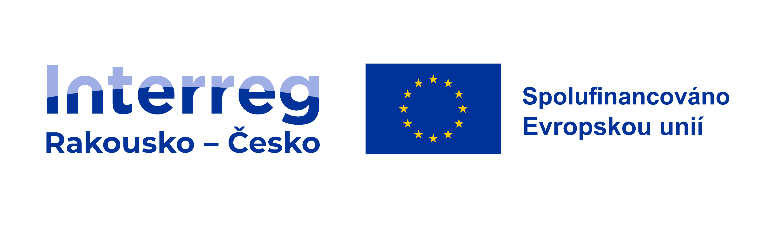 Financování
Celková  alokovaná částka z EFRR činí 8.493.69 €. Z toho FMP KCR 2.150.000 €; FMP PTP 6.343.69 €.


Podíl příspěvku ze zdrojů Evropského fondu pro regionální rozvoj (EFRR) je max. 80 %.

Malý projekt je předfinancován žadatelem. 
Přímé příjmy vzniklé v průběhu realizace a po ukončení se nevykazují.
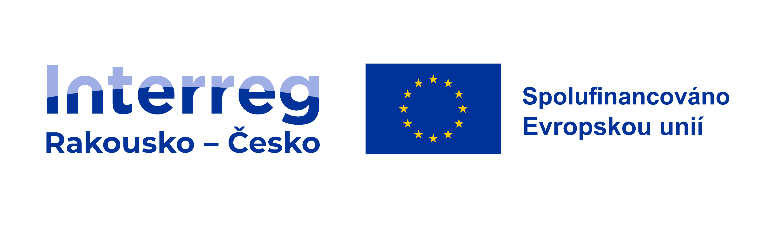 FMP People to people
Cílem je podpořit přeshraniční vztahy mezi občany a vzájemné porozumění a posílit komunikaci mezi lidmi v příhraničí.
Příklady podporovaných aktivit:
aktivity ke zlepšení kulturních, sociálních a hospodářských vztahů (získávání znalostí, dovedností, vytváření struktur, systémů a řízení);
hledání a rozvíjení společných řešení na místní úrovni;
potkávací a síťovací aktivity;
školení, workshopy, semináře, kurzy, odborné či vzdělávací exkurze, konference, stáže, studijní pobyty a cesty, …
kulturní představení, festivaly, výstavy, tábory pro děti, společné výlety, zájezdy či exkurze, soutěže, utkání a turnaje.
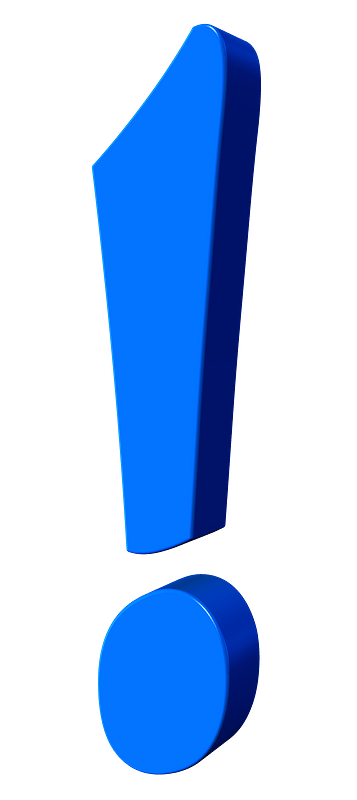 Investiční opatření zde nejsou možná.
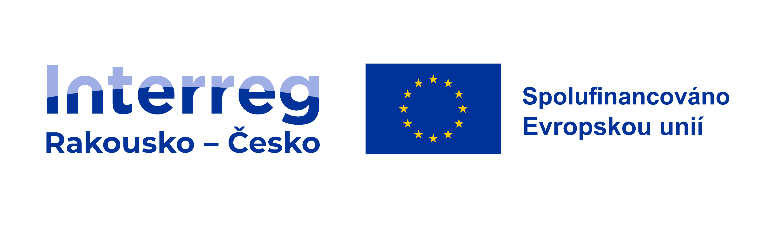 FMP Kultura a cestovní ruch
Cílem je podpořit projekty, které doplní nabídku kultury a cestovního ruchu v dané přeshraniční lokalitě tak, že bude tvořit jednotný a komplexní produkt. 
Příklady podporovaných aktivit:
oprava, revitalizace, zpřístupnění kulturních památek, bezbariérovost;
podpora rozvoje muzeí, expozic, galerií, knihoven;
zvýšení kvality stávající sítě cyklostezek/cyklotras/singltreků, vodáckých  tras, pěších tras, apod.;
doplňky k veřejné turistické infrastruktuře;
podpora, obnova a propagace nehmotného kulturního dědictví;
digitalizace cestovního ruchu (vytváření aplikací, modernizace a aktualizace webů);
podpora inovativních forem prezentace kultury v přeshraničním kontextu;
podpora aktivit vedoucí k lepšímu poznání kultury v přeshraničním kontextu.
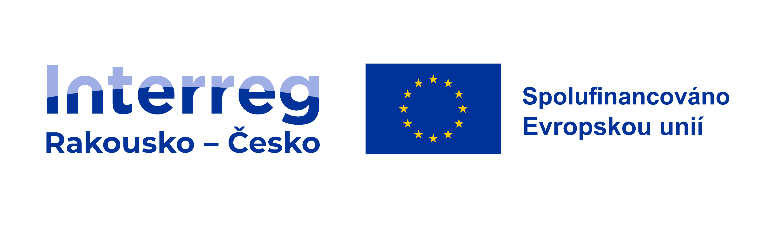 Způsobilé výdaje
Výdaje jsou způsobilé pro financování z FMP, pokud splňují zejména následující podmínky:
Rozpočet projektu byl schválen RMV a je v souladu se zásadami hospodárnosti, efektivnosti a účelnosti. 
Byla podepsána Smlouva o financování malého projektu.
Výdaje projektu jsou v principu způsobilé od data zahájení realizace projektu uvedeného ve Smlouvě.
Výdaje je možné nezpochybnitelně přiřadit k aktivitě/ aktivitám projektu a nevznikly by v případě, pokud by se daný projekt nerealizoval.
Aktivity musí být realizovány zpravidla v programovém území. 
Rozhodující je prokazatelné dosažení stanovených cílů, milníků a výstupů projektu. Další ustanovení o způsobilosti jsou podrobně popsány v příručce pro FMP kapitola 3.1.1
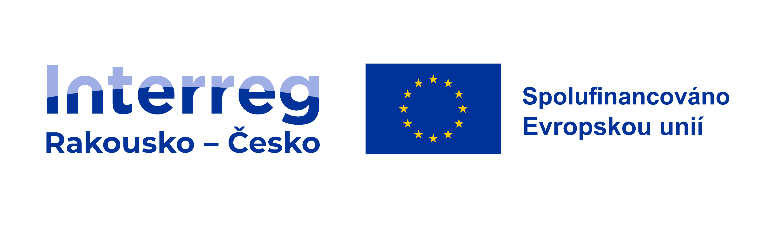 Nezpůsobilé výdaje
Nezpůsobilé jsou pro financování z FMP, zejména tyto výdaje:

finanční leasing;
náklady na dary s výjimkou drobných propagačních předmětů spojených s publicitou projektu;
náklady spojené s kolísáním směnného kurzu;
výdaje na alkoholické nápoje a spropitné;	
náklady na jídlo a pití (catering) v rámci setkání projektových partnerů;
 služby, které nelze vztáhnout k účastníkům projektu;
vratná DPH,……

 Další nezpůsobilé výdaje jsou podrobně popsány v příručce pro FMP kapitola 3.1.2
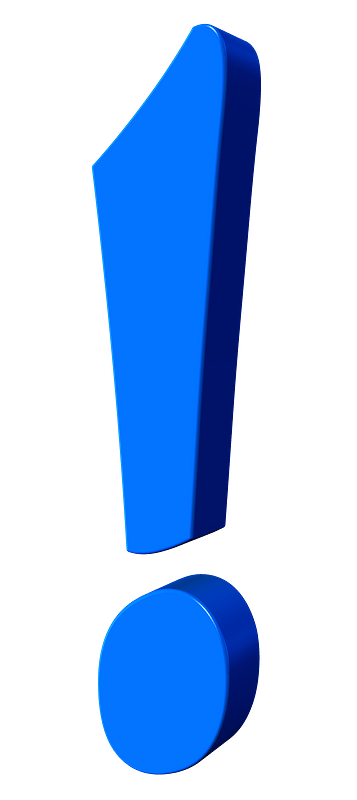 Není přípustné, aby projektoví partneři byli sobě navzájem dodavateli.
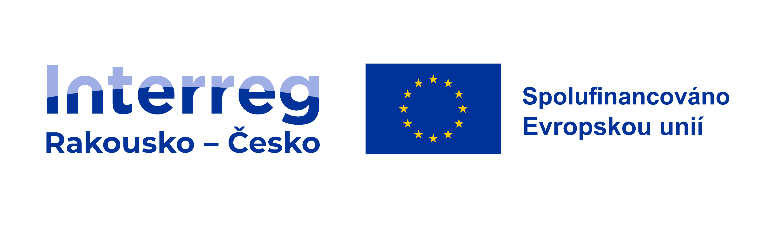 PAUŠÁLNÍ NÁKLADY
Náklady na zaměstnance - Paušální sazba ve výši 20 % ze součtu způsobilých přímých nákladů.
Mohou být v projektu kalkulovány, pokud má žadatel zaměstnanou alespoň jednu osobu (pracovní smlouva, dohoda o provedení práce, dohoda o pracovní činnosti). 
KANCELÁŘSKÉ A ADMINISTRATIVNÍ NÁKLADY - Paušální sazba ve výši 15 % způsobilých nákladů na zaměstnance. 
Nárok pouze pokud jsou v projektu uplatněny náklady na zaměstnance.NÁKLADY NA CESTOVÁNÍ A UBYTOVÁNÍ (zaměstnanců) - Paušální sazba ve výši 6 % způsobilých nákladů na zaměstnance. 
Nárok pouze pokud jsou v projektu uplatněny náklady na zaměstnance.
Dokladování: V rámci Závěrečné zprávy je třeba doložit uskutečnění alespoň jedné služební cesty zaměstnance žadatele v rámci realizace projektu.
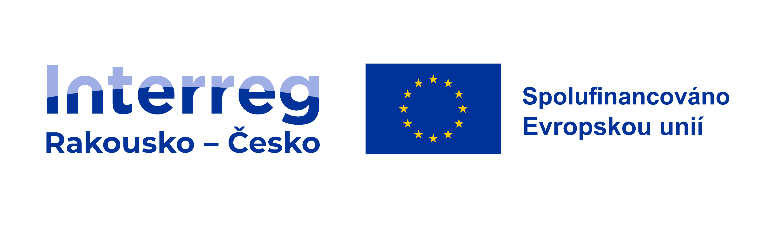 MILNÍKY
Všechny aktivity projektu musí být rozčleněny na MILNÍKY : M1, M2…

Milník musí být naplánován tak, aby byl obsahově ucelený a měl jasně definované a kvantifikované výstupy, které bez splnění dalších milníků naplňují cíle malého projektu. 

Po realizaci projektu dojde na základě předložených podkladů ke kontrole splnění milníků. Jsou-li splněny a doloženy, dojde k uznání částky, která byla k milníku přiřazena.
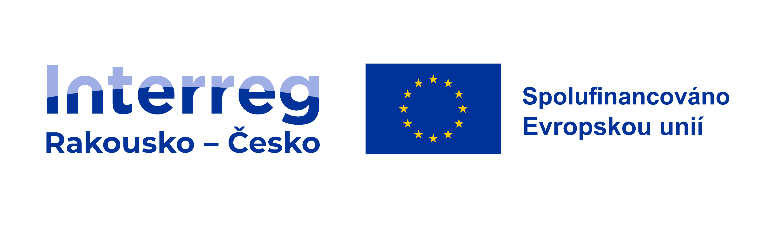 Návrh rozpočtu
Doložení cen nákladových položek
Do rozpočtu podrobně popište jednotlivé nákladové položky a rozdělte je do milníků.
Ke každé položce v rozpočtu (příloha B5) musí být doložena její cenová přiměřenost (běžná tržní cena):
Položky do 1 000 € - od 1 dodavatele.
Položky 1 000 € a více - od 3 dodavatelů.
Kurz CZK/EUR bude použit podle měsíčního kurzu InforEuro, který je platný ke dni předložení žádosti o dotaci (prolink na webu Správce / příloze B5). 
Částky v rozpočtu pro shodnou poptávanou službu se v rámci projektu sčítají (např. tlumočení s technikou na více akcích) a mají tak vliv na hranici cenových nabídek. 
Specifikace služby uvedená v nabídce / průzkumu trhu musí odpovídat popisu nákladové položky v rozpočtu.
Při oslovení více dodavatelů musí být poptávka včetně podrobné specifikace jednotná - cenové nabídky musí být porovnatelné.
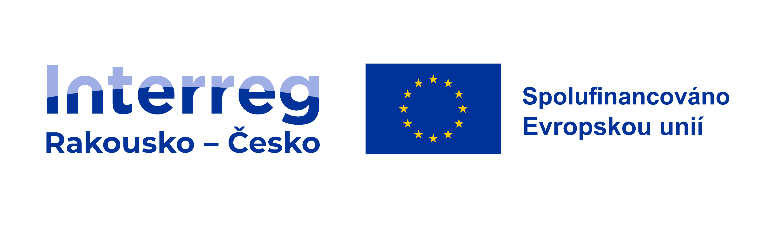 Návrh rozpočtu
Doložení cen nákladových položek
Doložení běžné tržní ceny:
Formou průzkumu trhu (např. rešerší na internetu) – musí obsahovat:
identifikaci dodavatele (např. web. adresa); 
detailní popis služby (technickou specifikaci parametrů a jednotkové ceny).
Formou cenové nabídky - musí obsahovat:
poptávku s podrobnou specifikací tj. detailní popis poptávané služby, včetně technické specifikace parametrů;
cenovou nabídku s identifikací dodavatele (jméno, kontaktní údaje/webová stránka), jednotkovými cenami a kvantifikací.
Cena z nejnižší cenové nabídky se použije do rozpočtu. Uplatnění jiné ceny, než odpovídá nejnižší nabídce, je možné pouze při odpovídajícím zdůvodnění.
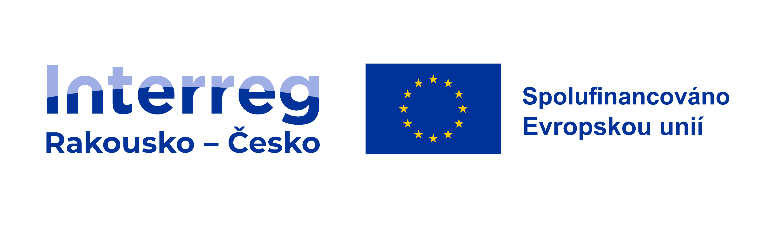 Projektová žádost
Vyberte správný FMP (People to people nebo Kultura a cestovní ruch).
Zvolte realisticky ukazatele výstupů a výsledků.
U cílových skupin popište i rakouské cílové skupiny a jak je oslovíte.
Nastavte si efektivně milníky.
Každý milník podrobně popište vč. zapojení partnera a  časového plánu.
Kvantifikujte výstupy milníku.
Přesně specifikujte podklady ke splnění milníku.
Po dokončení realizace se již nepředkládá účetnictví ani nevykazuje, jak byly prostředky využity.
Z projektové žádosti musí být zřejmé, jak bude realizace projektu probíhat a jak budou využity nákladové prostředky, jinak nemusí být projekt a nákladová položka podpořena.
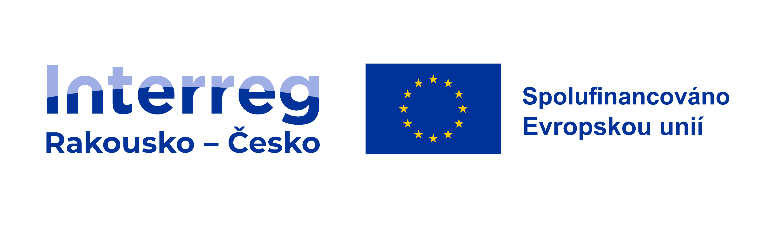 Přílohy k projektové žádosti
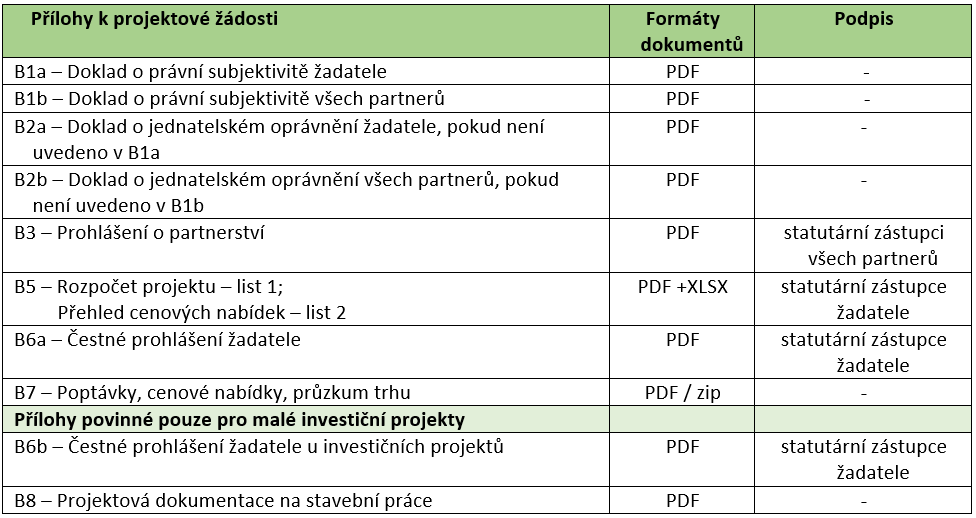 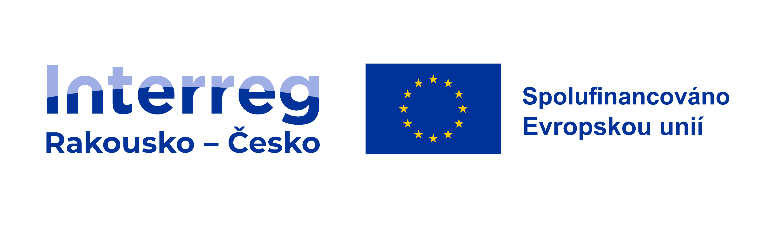 Nejbližší termíny:
2. průběžná uzávěrka příjmu žádostí bude 14. února 2024 ve 14:00 hodin. Regionální monitorovací výbor bude zasedat 14. května 2025.


Termíny průběžných uzávěrek najdete na www.silvanortica.com 


                                                     Jihočeská Silva Nortica
                                                     Správce FMP

Kateřina Vlášková 		              Mgr. Vladimíra MichálkováTel.: +420 702 006 415		              Tel.: +420 702 006 412
katerina.vlaskova@silvanortica.com	               vladimira.michalkova@silvanortica.com

										Děkuji za pozornost.
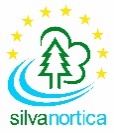